муниципальное дошкольное образовательное учреждение детский сад № 42 «Родничок» Ярославского муниципального района
Система работы педагога-психолога ДОО по развитию творческого потенциала у участников образовательного процесса
Воеводина Ирина Александровна,
педагог-психолог
2018 г.
Одаренность человека- это маленький росточек, едва проклюнувшийся из земли и требующий к себе огромного внимания. Необходимо холить и лелеять, ухаживать за ним, сделать все необходимое, чтобы он вырос и дал обильный плод.

Сухомлинский В.А.
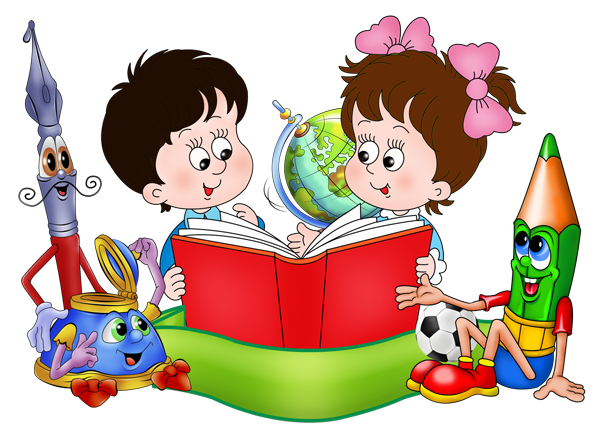 Портрет одаренного ребенка
Любознательность 
 Сверхчувствительность к проблемам 
 Надситуативная активность (познавательная самодеятельность) 
 Высокий уровень развития логического мышления
 Повышенный интерес к дивергентным задачам
 Оригинальность мышления 
 Гибкость мышления
 Способность к прогнозированию
 Высокая концентрация внимания 
 Отличная память
 Способность к оценке
 Особенности склонностей и интересов
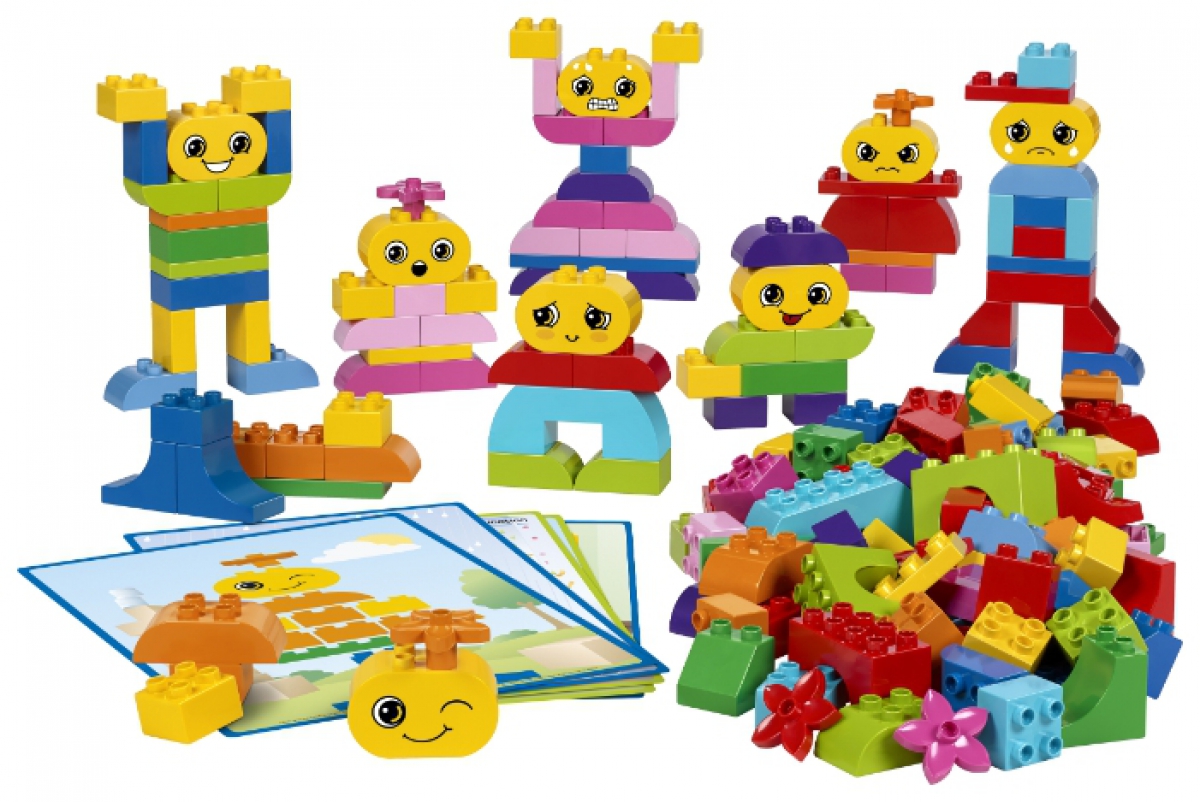 Основные направления в работе с педагогами по развитию творческого потенциала
Основная цель: развитие у педагогов устойчивой мотивации к саморазвитию и самосовершенствованию.
Особенности работы:
 залогом успешной работы педагога-психолога с педагогами является многообразие применяемых форм и методов психологического сопровождения.
Формы работы с педагогическим коллективом:
 лекция:  лекция-беседа, лекция-дискуссия, лекция-консультация;
 семинар-практикум;
 групповая консультация;
 тренинг;
 психологическая студия;
 деловая игра;
 психотехнические игры: игры-релаксации, адаптационные игры, игры-формулы и т.д.
Методы развития творческого потенциала
Педагогическая технология Г.С. Альтшуллера – ТРИЗ:
 «мозговой штурм»; 
 синектика;
 метод «бином фантазии», 
 приемы фантазирования;
 морфологический анализ и т.д.
 Арт-терапевтические методы:
 сказкотерапия;
 бумагопластика;
 нетрадиционные изобразительные техники и т.д.
 Настольные игры:
 «Суперактивити»;
 «Нарисуй и угадай для малышей» ;
 «Пакля-Рвакля»;
 «Мягкий знак»;
 «Головоноги»;
 «Story cubes» и т.д.
 Игры и упражнения для развития воображения:
 Дорисовывание фигур;
 Крокодил (Пантомимы);
 Необычное использование  и т.д.
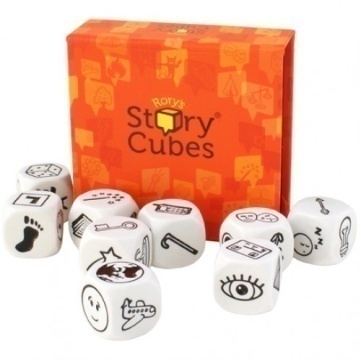 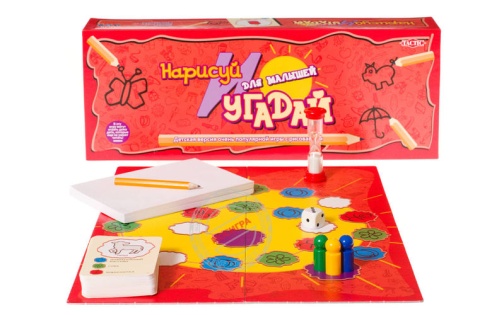 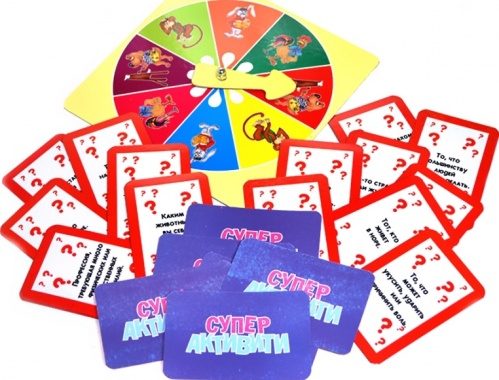 Без нестандартного мышления и новых концепций движение вперед невозможно.

Эдвард де Боно
Шесть шляп мышления
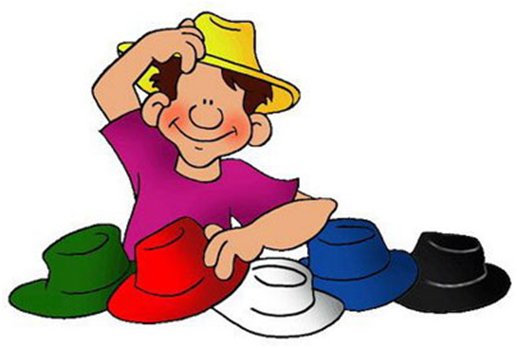 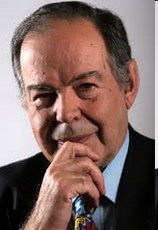 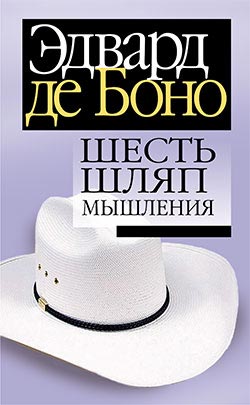 Эдвард де Боно – крупнейший специалист с мировым именем в области творческого мышления, автор более 6о книг переведенных на 35 языков мира, доктор медицины и психологии, руководитель Центра по изучению мышления Оксфордского университета.
Позитивное 
мышление
Факты
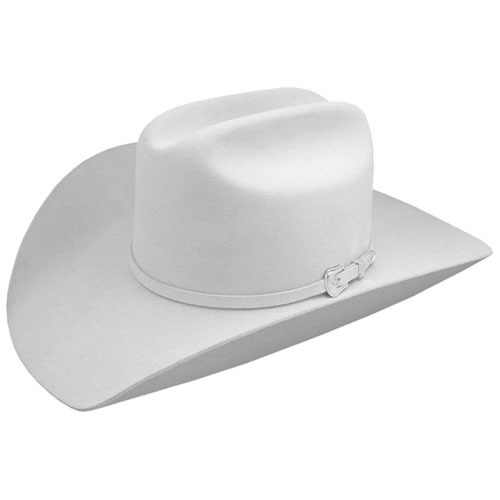 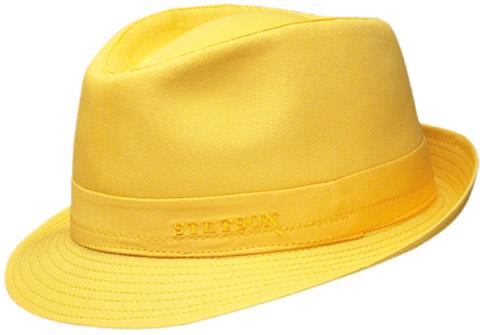 Проблемы,
противоречия
Обобщение
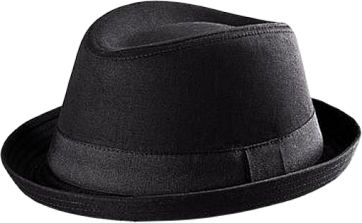 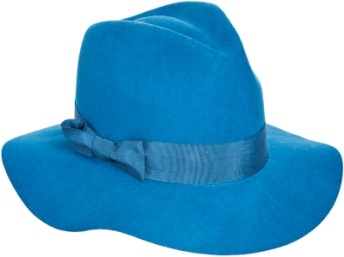 Шесть
 шляп
Творчество
Эмоции
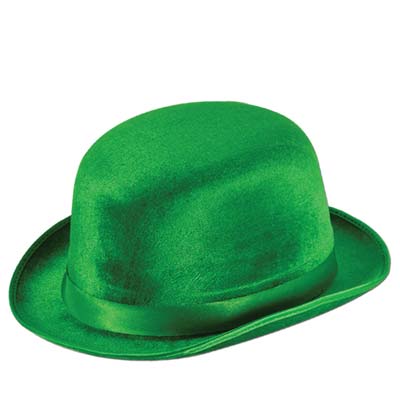 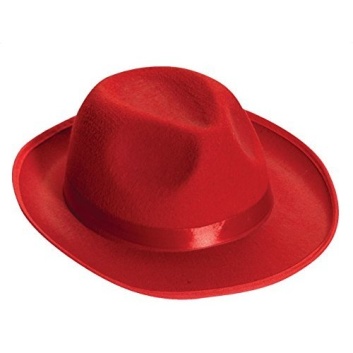 Рефлексия
Мастер-класс показался не интересным, использование продемонстрированного метода - маловероятно.
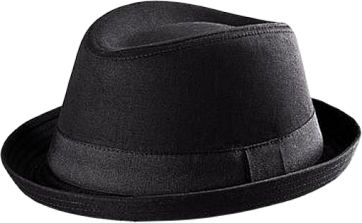 Метод заинтересовал, непременно воспользуюсь им.
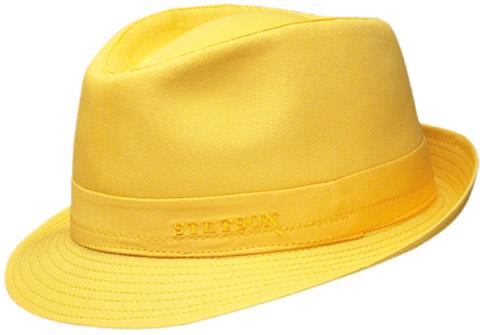 Мастер-класс заинтересовал и заставил задуматься о необходимости изучения и использования современных технологий в образовательном процессе.
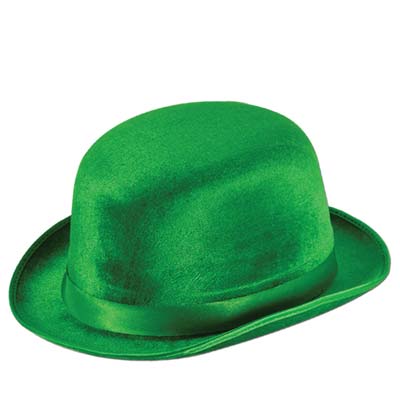 Спасибо за внимание!
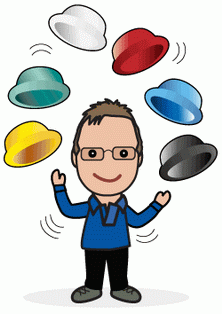